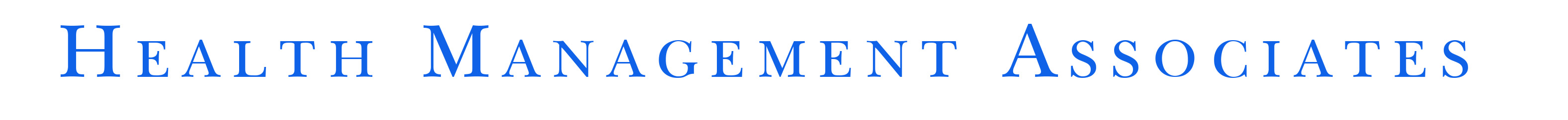 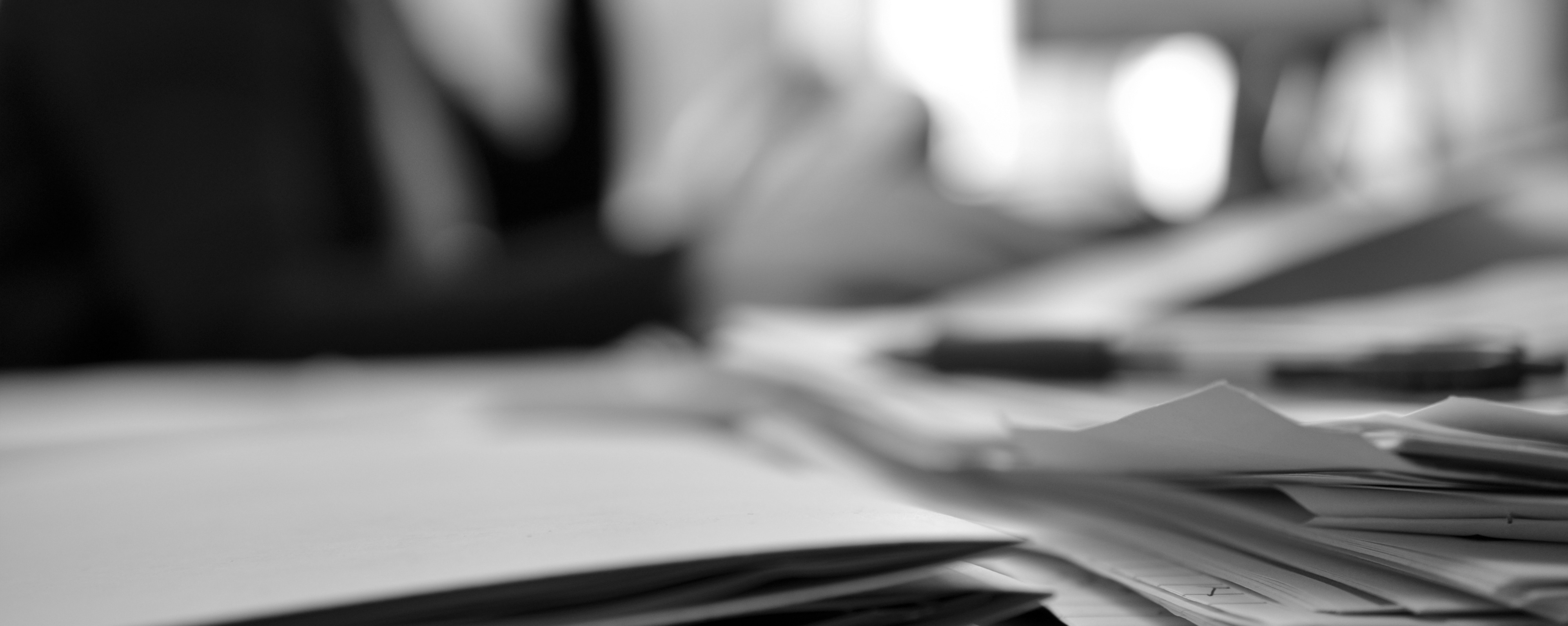 Strategic Implications of the New 1115 Waiver
By Josh Rubin and Cara HenleySeptember 3, 2021
Copyright © 2021 Health Management Associates, Inc. All rights reserved. The content of this presentation is PROPRIETARY and CONFIDENTIAL to Health Management Associates, Inc. and only for the information of the intended recipient. Do not use, publish or redistribute without written permission from Health Management Associates, Inc.
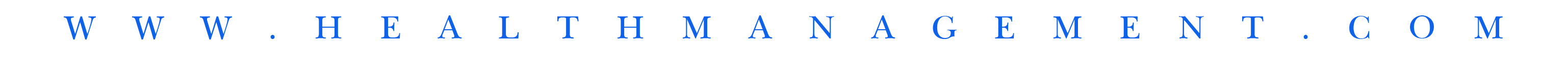 Copyright © 2021 Health Management Associates, Inc. All rights reserved. The content of this presentation is PROPRIETARY and CONFIDENTIAL to Health Management Associates, Inc. and only for the information of the intended recipient. Do not use, publish or redistribute without written permission from Health Management Associates, Inc.
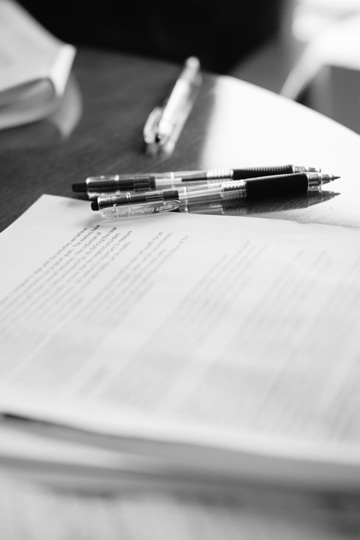 AGENDA FOR TODAY’S DISCUSSION
NYS 1115 Waiver Overview and Timeline 

New 1115 Waiver Conceptual Framework

Opportunities and Considerations for Behavioral Health Providers

Next Steps and Questions
2
Copyright © 2021 Health Management Associates, Inc. All rights reserved. PROPRIETARY and CONFIDENTIAL
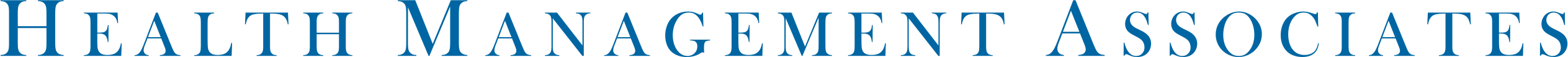 [Speaker Notes: Want to change the background image? 
Choose any photo from: Images>Cover Images>Portrait]
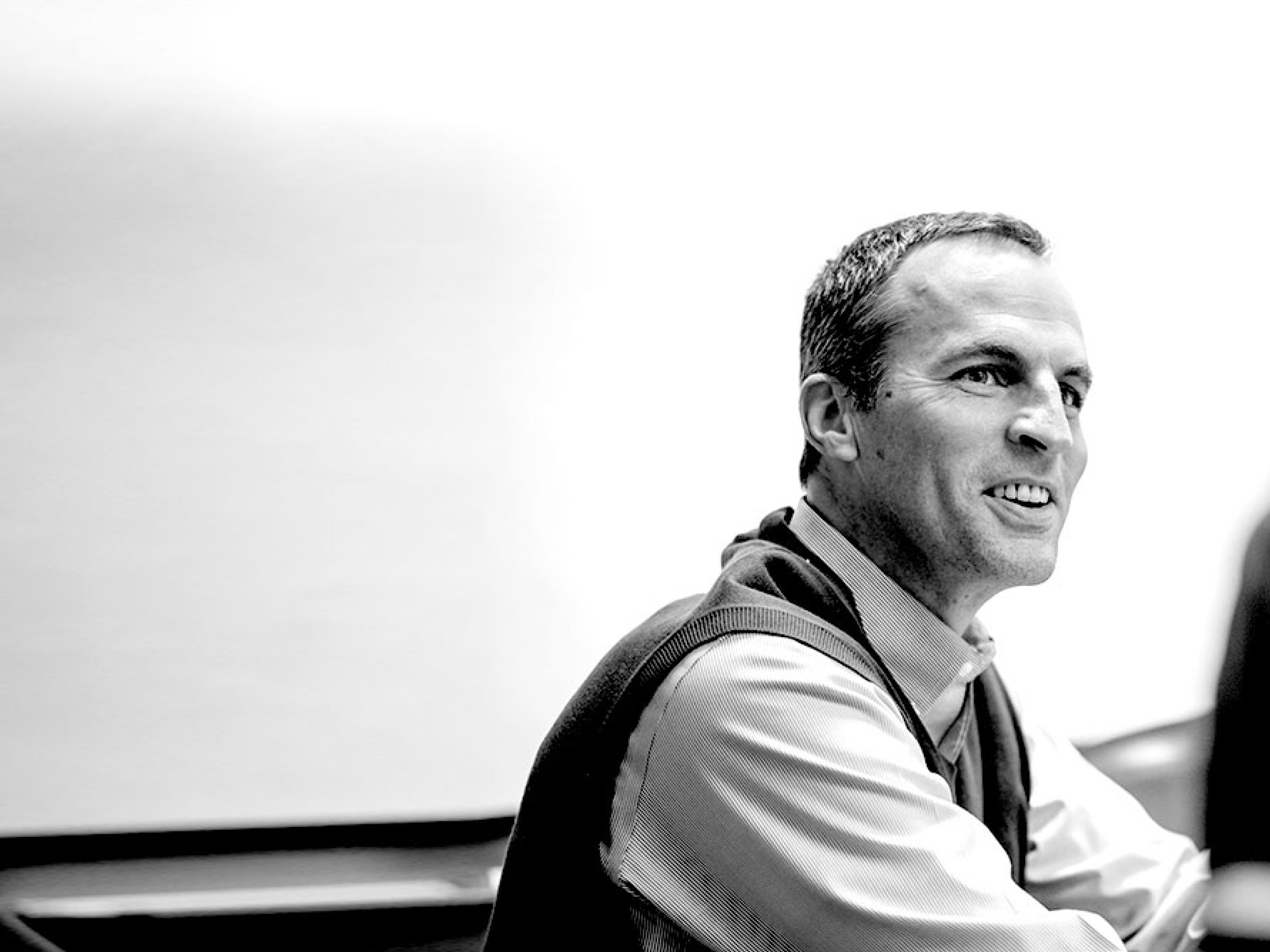 What is an 1115 Waiver?
Section 1115 of the Social Security Act gives the Secretary authority to allow Medicaid funds to be used in ways that are not otherwise allowed under federal rules.

1115 Demonstration Waivers grant flexibility to states for innovative projects that advance the objectives of Title XIX of the Medicaid program 

A Waiver can be approved for up to five years and the State may request subsequent extensions.
Copyright © 2021 Health Management Associates, Inc. All rights reserved. PROPRIETARY and CONFIDENTIAL
History of new York’s 1115 waiver
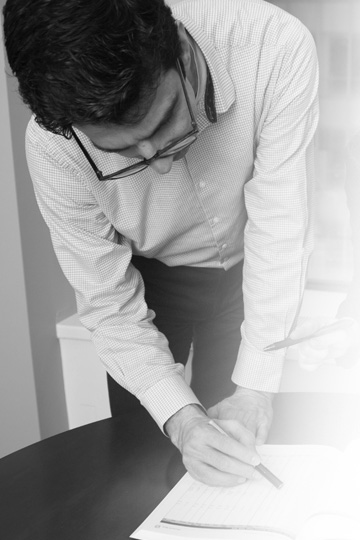 The NYS Medicaid Redesign Team (MRT) Waiver (formerly the Partnership Plan) has been in operation since 1997.
New York´s 1115 MRT Waiver was last renewed on December 6, 2016 effective through March 31, 2021.
Goals for the MRT Waiver are to:
Improve access to health care for the Medicaid population;
Improve the quality of health services delivered; and
Expand coverage with resources generated through managed care efficiencies to additional low–income New Yorkers.
New York 1115 MRT Waiver Programs:
Medicaid Managed Care, including Mainstream Medicaid Managed Care, Health And Recovery Plans (HARPs), Home and Community Based Services (HCBS), Managed Long Term Care (MLTC), and Long-Term Services and Supports (LTSS) (Currently In Place, Extended Through March 31, 2022)
Delivery System Reform Incentive Payment (DSRIP) Program (Waiver Demonstration Ended April 1, 2020)
4
Copyright © 2021 Health Management Associates, Inc. All rights reserved. PROPRIETARY and CONFIDENTIAL
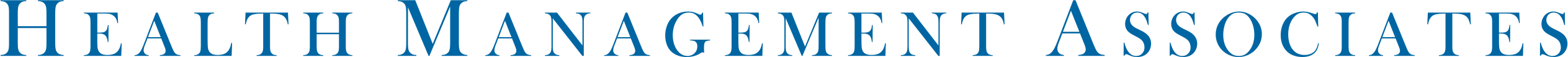 [Speaker Notes: Want to change the background image? 
Choose any photo from: Images>Cover Images>Portrait]
High level timeline of recent nys waiver activity
Looking Forward: 
A waiver renewal covering the elements in the framework would ideally begin April 1, 2022, however, pace and timing of negotiations with CMS would dictate final terms and conditions.
The State will request a 5-year waiver from April 1, 2022, through March 31, 2027, providing upfront, primary, and long-term investments for the Medicaid program.
Winter 2020:
In anticipation of the expiration of DSRIP, NY submitted a Waiver Extension and Renewal Request to CMS. 
NY’s extension and renewal request rejected by CMS thus ending DSRIP as of April 1, 2020.
NYS holds additional requests until the federal administration transition.
Spring 2021:
The 1115 MRT waiver (waiver components beyond DSRIP) due to expire March 31, 2021. 
NY opted to submit a waiver extension request (vs. a full renewal) to CMS on March 5, 2021.
CMS granted a temporary waiver extension to New York through March 31, 2022.
Summer 2021:
DOH held conversations with stakeholders on the development of a conceptual framework for the 1115 waiver.
DOH submitted its final framework to CMS on August 24. 
At this time, the conceptual framework does not make reference to a continuation of DSRIP.
5
Copyright © 2021 Health Management Associates, Inc. All rights reserved. PROPRIETARY and CONFIDENTIAL
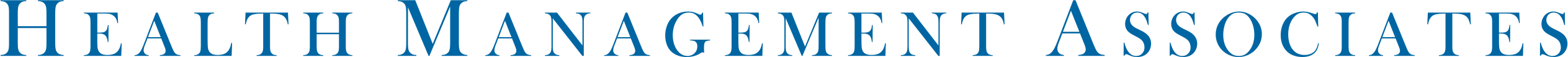 [Speaker Notes: Use this slide as your Default Slide/New Slide. 
To Create a new Slide use DUPLICATE SLIDE option.]
This waiver ≠ DSRIP 2.0*
*The final vehicle for the proposed waiver goals is yet to be determined, however, there is no mention of formally pursuing a continuation of the DSRIP initiative or pursuing a new DSRIP initiative.  CMS has indicated its preference to move away from DSRIP programs moving forward in favor of other waiver strategies.
6
Copyright © 2021 Health Management Associates, Inc. All rights reserved. PROPRIETARY and CONFIDENTIAL
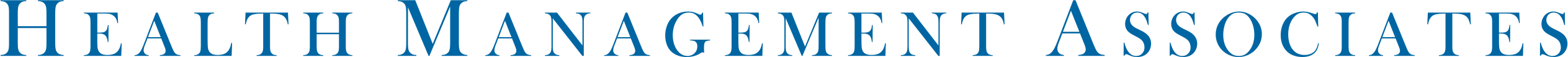 [Speaker Notes: Use this slide as your Default Slide/New Slide. 
To Create a new Slide use DUPLICATE SLIDE option.]
HERO ≠ PPS*
*The conceptual framework does refer to utilizing legacy systems and infrastructure created under DSRIP, including potential utility for PPS under a redesigned/reimagined equity and social-care focused structure.  All PPSs would need to reconfigure and/or transform their current structure and governance to participate in the new waiver programs.
7
Copyright © 2021 Health Management Associates, Inc. All rights reserved. PROPRIETARY and CONFIDENTIAL
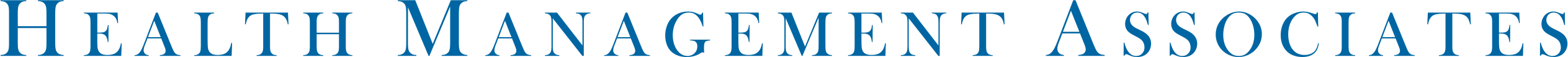 [Speaker Notes: Use this slide as your Default Slide/New Slide. 
To Create a new Slide use DUPLICATE SLIDE option.]
What did NYS learn from DSRIP?
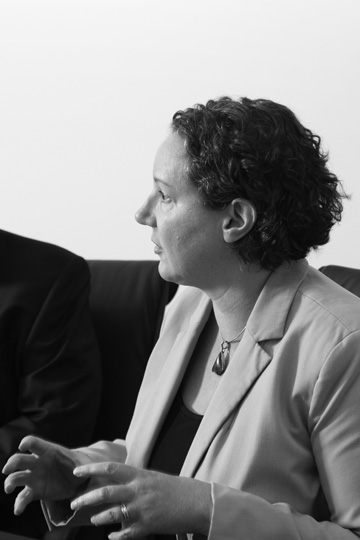 The current framework does not commit to a specific source of funds that would dictate governance requirements/lead fiduciary requirements for HEROs, like Intergovernmental Transfer (IGT) under DSRIP. 
The funds flow approach outlined would make fixed, discrete investments to entities, such as HEROs and SDHNs, versus performance driven, draw-down model for PPSs under DSRIP.
Hospital and other provider-specific investments (i.g, HCBS) are made outside of the HERO through separate funding vehicles.  HERO funds are distinct and tied to HERO-specific deliverables and objectives.
The framework aspires to significantly reduce the number of HEROs vs. PPS entities.  
The State has indicated that it will ideally award 7-8 regional entities across the state and will consider sub-regions on a limited, case-by-case basis. 
The framework envisions an upfront role for MCOs as a HERO governance participant vs. their exclusion from PPS governance under DSRIP.
8
Copyright © 2021 Health Management Associates, Inc. All rights reserved. PROPRIETARY and CONFIDENTIAL
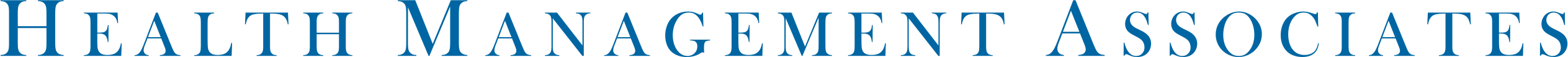 [Speaker Notes: Use this slide as your Default Slide/New Slide. 
To Create a new Slide use DUPLICATE SLIDE option.]
HANDICAPPING THE FUTURE
Reasons to believe this will happen in something like its current form:
Nobody involved wants NYS’s 1115 waiver to expire
It would create exceptional chaos
New York State has framed the application in a way that CMS will like
It’s a good time to ask for money for hospitals
NYS is a bellwether blue state and the Biden administration will want to see us succeed
Majority Leader Chuck Schumer
The federal money spigot is very much open
Reasons to believe this will not happen in something like its current form:
$17 billion is A LOT of money
Does the product justify the investment?
DSRIP wasn’t exactly a smashing success
Still opportunity for stakeholder input and pushback as process goes to public comment
CMS has its own vision and the outcome is subject to negotiation
9
Copyright © 2021 Health Management Associates, Inc. All rights reserved. PROPRIETARY and CONFIDENTIAL
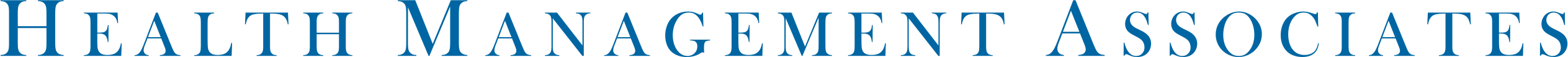 [Speaker Notes: Use this slide as your Default Slide/New Slide. 
To Create a new Slide use DUPLICATE SLIDE option.]
Overview of New York’s 1115 Conceptual Framework
New York is requesting $17 billion over five years to fund a new 1115 Waiver Demonstration focusing on the health disparities and systemic delivery system issues that were highlighted and exacerbated by the COVID-19 pandemic. 
The Conceptual Framework includes four main goals:
Building a more resilient, flexible and integrated delivery system that reduces racial disparities, promotes health equity, and supports the delivery of social care
Developing supportive housing and alternatives to institutions for the long-term care population
Redesigning and strengthening health and behavioral system capabilities to provide optimal response in future pandemics and natural disasters
Creating statewide digital health and telehealth infrastructure
10
Copyright © 2021 Health Management Associates, Inc. All rights reserved. PROPRIETARY and CONFIDENTIAL
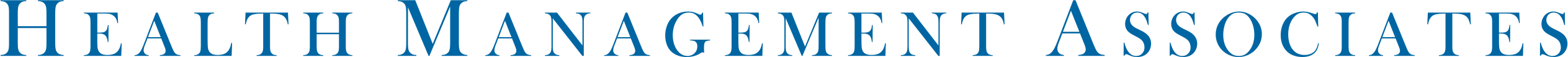 Initiatives in the Conceptual Framework
Buckets of Proposed Waiver Dollars by Level of Strategic Effort for BH Providers
Most Effort












Least Effort
Copyright © 2021 Health Management Associates, Inc. All rights reserved. PROPRIETARY and CONFIDENTIAL
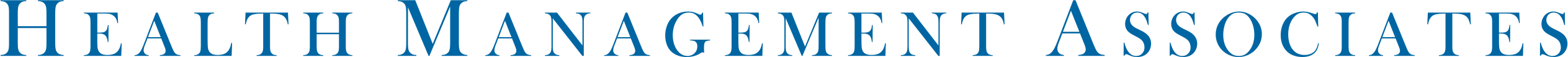 Who Can Serve as Lead/Fiduciary?
LLC or Non-Profit (New or Existing Entity)
Existing PPSs
IPAs (including BH IPAs)
LGUs
PHIPs
Other Stakeholders
Regional Distribution
Aligned with MC rating regions (8 Across the State)
HEROS At-A-Glance
(Health Equity Regional Organizations)
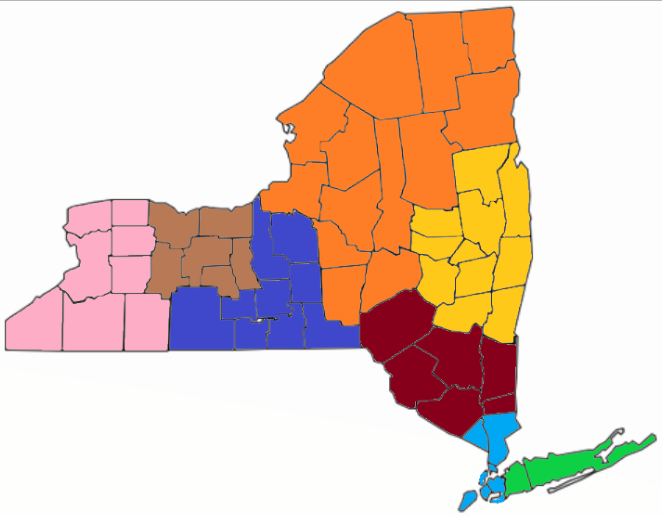 Governance Requirements
Must be mission-based and build a regionally-focused coalition of stakeholders
HERO Governance/Board – 
(Composition Requirements for Each Participant Class)
Funding/Sustainability
Award size based on Medicaid enrollment per region
Existing Medicaid payments from DOH and MCOs remain intact
HEROs would receive limited planning grants; HEROs would not receive and distribute waiver dollars
Envisioned to extend beyond the period of the waiver and become self-sustaining 
HERO participants could contribute funding to HEROs after the waiver period to fund future activities
Operating Agreement/By-Laws
HERO 
(One Per Region)
Core Activities
Regional health equity and social care need planning,  including data sharing and integration of care management platforms, activities and efforts
Participation Agreements
Participant Classes
Behavioral Health Networks
Hospitals and Health Systems
Managed Care Organizations (MCOs)
CBOs Organized Through SDHNs
Deliverables
Annual Regional Plan
Uniform Social Care Assessment
Measure Selection and Development
VBP Intervention Design
Housing Program Inventory
Community Based Providers (Including PCPs)
Population Health Vehicles (ACOs, IPAs)
LTSS Providers (Including I/DD)
Qualified Entities (HIEs and RHIOs)
Other Stakeholders, Including Consumers
Copyright © 2021 Health Management Associates, Inc. All rights reserved. PROPRIETARY and CONFIDENTIAL
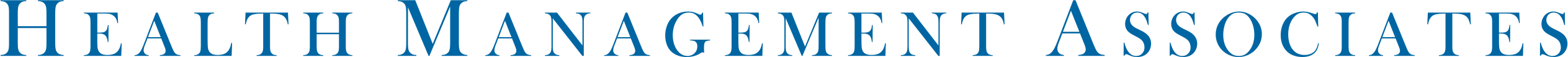 Who Can Serve as Lead/Fiduciary?
The State will select a lead applicant within each region, which may be a CBO itself or a network entity (e.g., IPA, ACO) composed of CBOs. 
An SDHN could also be a PPS
Regional Distribution
Aligned with HEROs (8 Across the State)
Social Determinant of Health Networks
(SDHNs) At-A-Glance
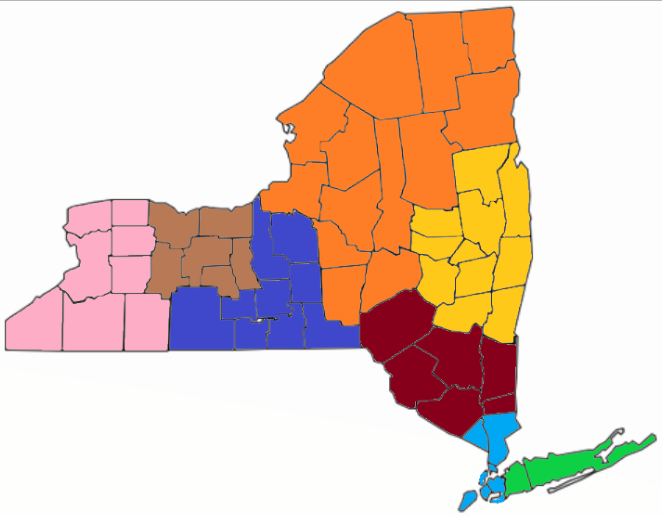 Governance Requirements
Each SDHN would consist of a network of CBOs within each region of the State (which should overlap with the regions and subregions that align with HEROs)
Funding/Sustainability
SDHNs will receive direct waiver investments to develop the infrastructure 
CBOs in these networks will also receive funding to integrate into this network and provide services. 
CBO funding will be tied to specific deliverables of the populations served. 
DOH will support the integration of SDHN services into MCO contracts and VBP arrangements on an ongoing basis that extend beyond the life of the waiver.
SDHN Lead Entity
Activities & Deliverables
Formally organize CBOs to perform SDH interventions
Coordinate a regional referral network 
Create a single point of contracting for SDH arrangements
Screen Medicaid enrollees for key SDH social care issues and make referrals 
Wrap a social service provider network around existing MCO clinical provider networks
Community Based Organizations
Educational Organizations
Housing Providers
Food Banks
Faith-Based Organizations
Aging and Disability Networks
Community Organizing Groups
Youth Serving Agencies
Adult Protective Services
Copyright © 2021 Health Management Associates, Inc. All rights reserved. PROPRIETARY and CONFIDENTIAL
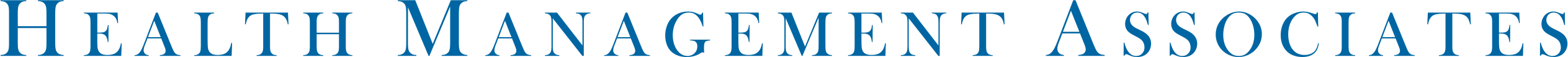 BH PROVIDERS HAVE A UNIQUE ROLE TO PLAY IN INTEGRATING SOCIAL SERVICES
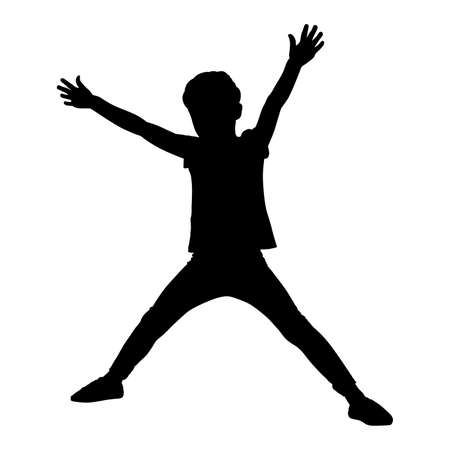 BH
Healthcare
Human Services
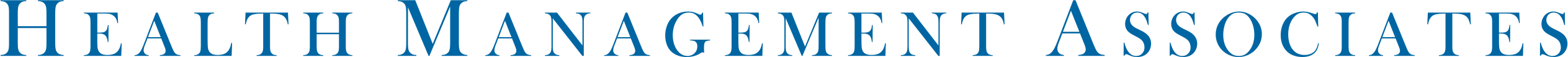 [Speaker Notes: Use this slide as your Default Slide/New Slide.]
VBP Incentive Funds
VBP incentive funds would be made available to MCOs and participating providers upon presentation and approval of qualifying VBP contracts. 
Incentive funds would both be loaded into the MCO premium to reflect additional plan administrative costs associated with implementation of these programs and funded directly to the participating providers as part of qualifying arrangements
DOH would award funding based on differential attribution methodologies like utilizing a member’s primary BH provider focusing on individuals with BH diagnoses, rather than a primary care only attribution methodology.
Reimbursement for CBOs
Not every VBP arrangement will utilize SDHNs as the vehicle for CBO contracting, especially in areas where there is a strong cohort of existing CBOs or.
NYS would give funding preference to arrangements that utilize SDHNs. 
The VBP incentive pool will establish a fee schedule to pay CBOs for interventions on a per-service basis or similar methodology, rather than rely solely on funding CBO services exclusively through the potential for upside shared savings at the end of a measurement period.
VBP Incentive Payment (VBP-IP)
At-A-Glance
VBP Requirements
VBP agreements need to implement or build on HERO programs with a specific emphasis on prepaid or global payment models.
VBP agreements need to include a network tailored to the target populations, data sharing requirements, and quality measures and health equity measures.
MCOs will be encouraged to contract with safety net hospitals, clinics, provider entities, or SDHNs for care management, referrals, or management/administrative capabilities.
DOH
VBP-IP
MCOs
VBP-IP
Eligible VBP Contracts
Specialty Population – HIV, Children, Justice Involved
Integrated Health System
ACO/IPA
Subpopulation – BHCC IPA
I/DD/CCO
Other waiver investments outlined in the framework
Copyright © 2021 Health Management Associates, Inc. All rights reserved. PROPRIETARY and CONFIDENTIAL
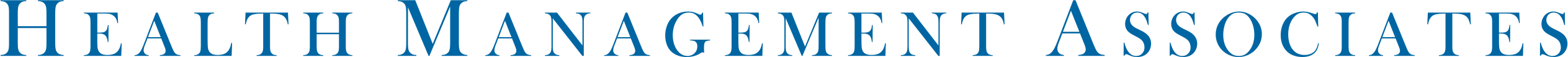 Other waiver investments outlined in the framework
Copyright © 2021 Health Management Associates, Inc. All rights reserved. PROPRIETARY and CONFIDENTIAL
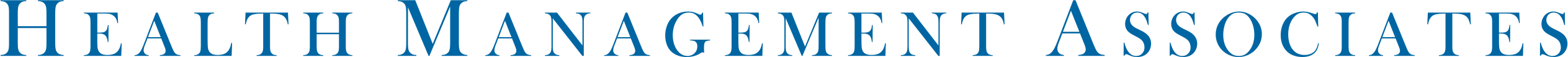 Other waiver investments outlined in the framework
Copyright © 2021 Health Management Associates, Inc. All rights reserved. PROPRIETARY and CONFIDENTIAL
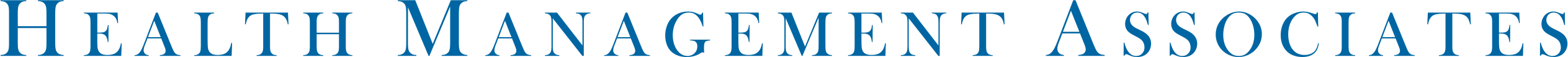 Opportunities and considerations for behavioral health providers
Copyright © 2021 Health Management Associates, Inc. All rights reserved. PROPRIETARY and CONFIDENTIAL
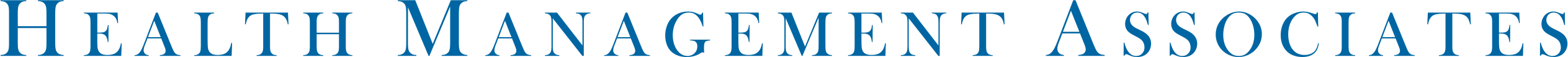 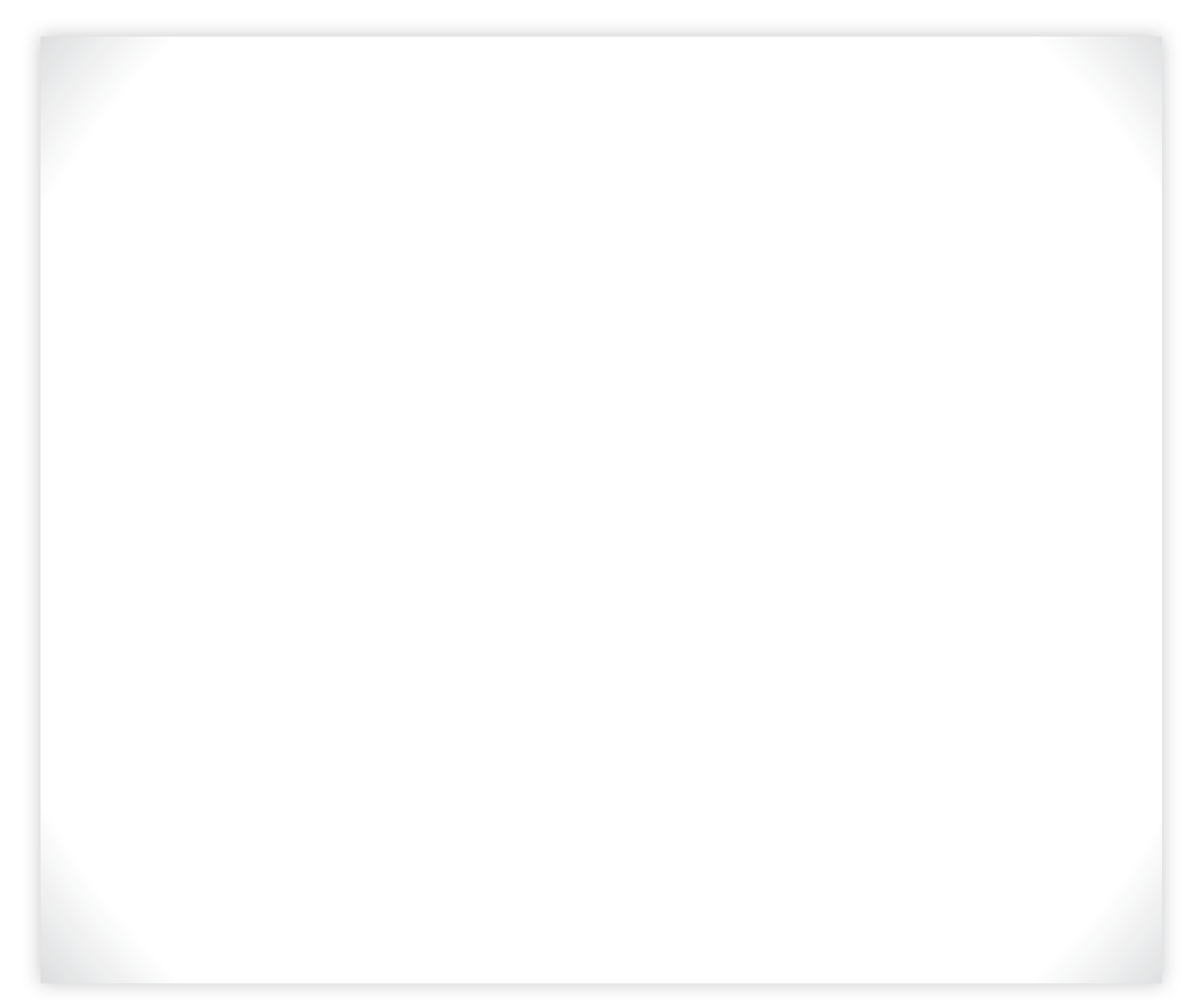 CONTACT US
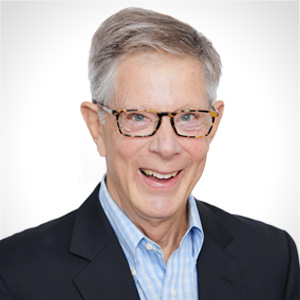 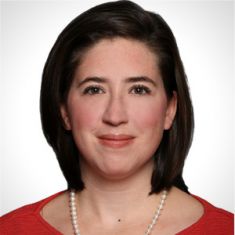 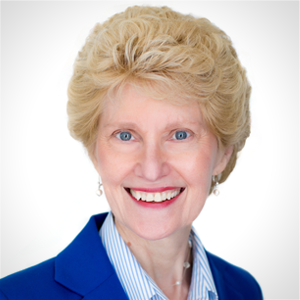 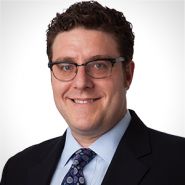 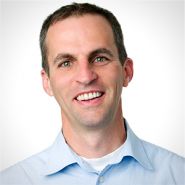 CARA HENLEYSenior Consultant

518.801.0002chenley@healthmanagement.com
www.healthmanagement.com
JOSHUA RUBINPrincipal

649.590.0233jrubin@healthmanagement.com
www.healthmanagement.com

     @Medicaidgeek
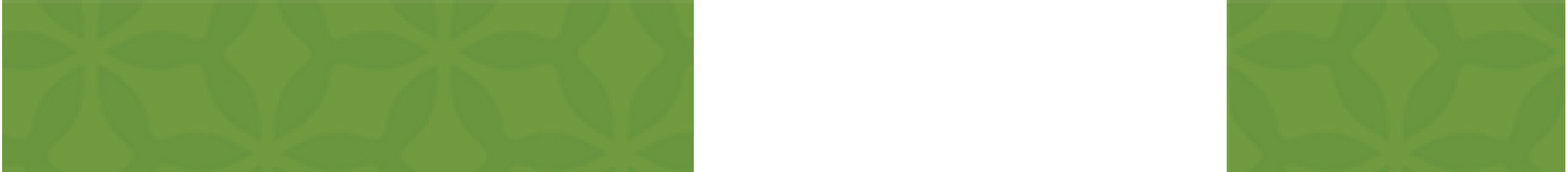 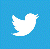 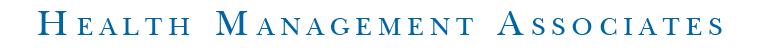